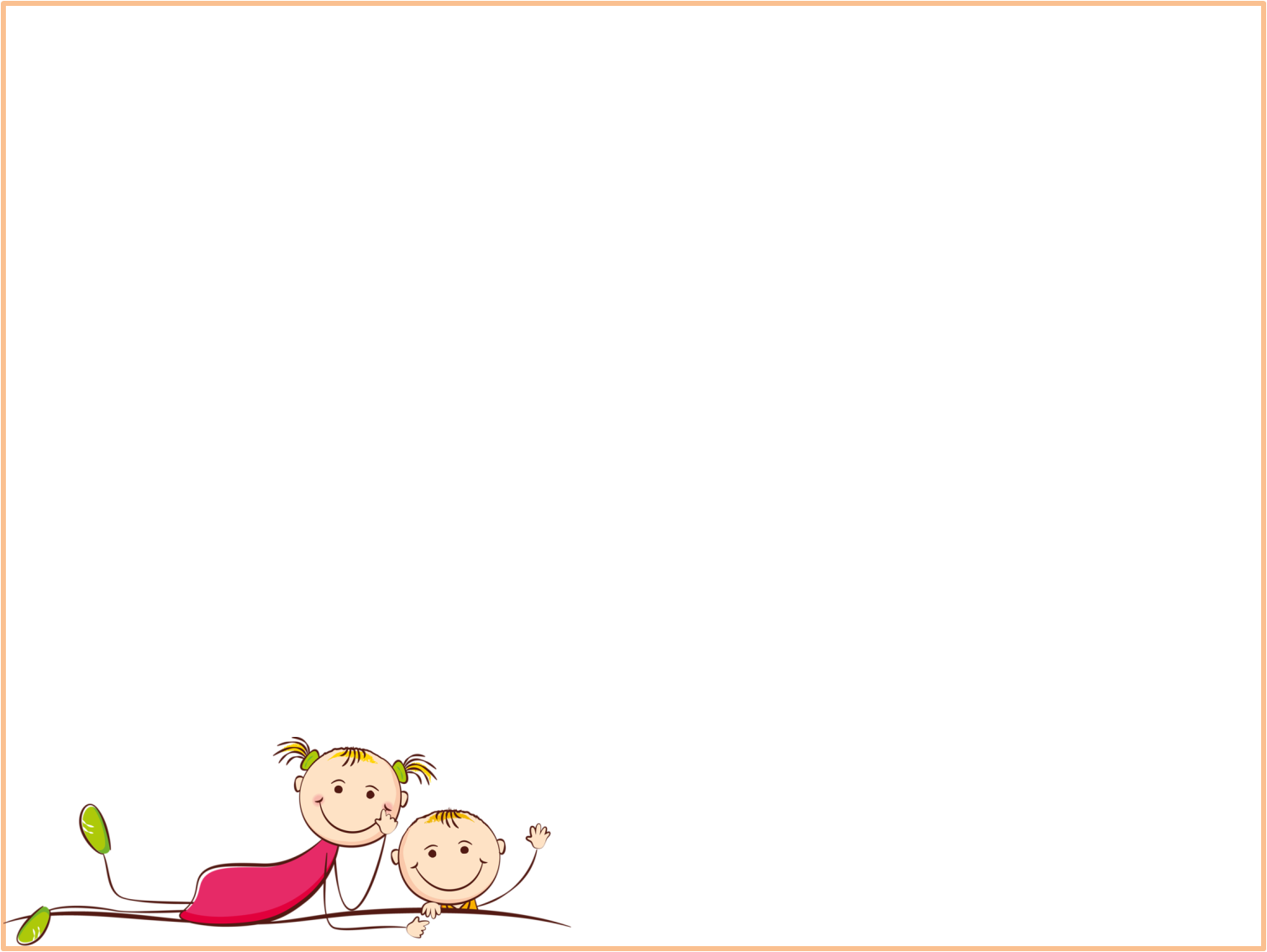 Муниципальное казенное дошкольное образовательное учреждение Детский сад № 7 «Радуга»
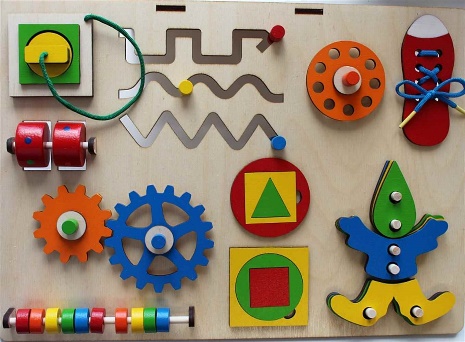 Мастер-класс для педагогов и родителей
«Бизиборд своими руками»
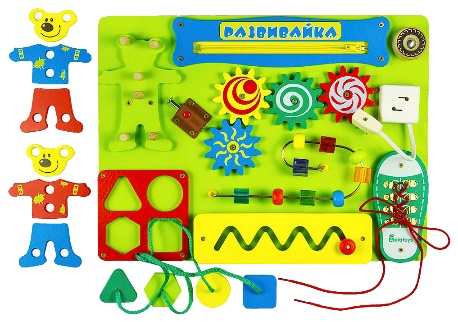 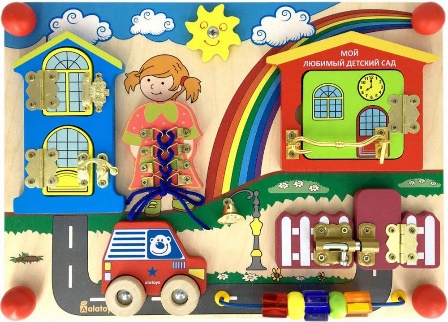 Воспитатель:
Сорокина Татьяна Викторовна
МКДОУ Детский сад №7 «Радуга»
Пгт.Козулька, Козульского района
Красноярского края
Первая квалификационная категория
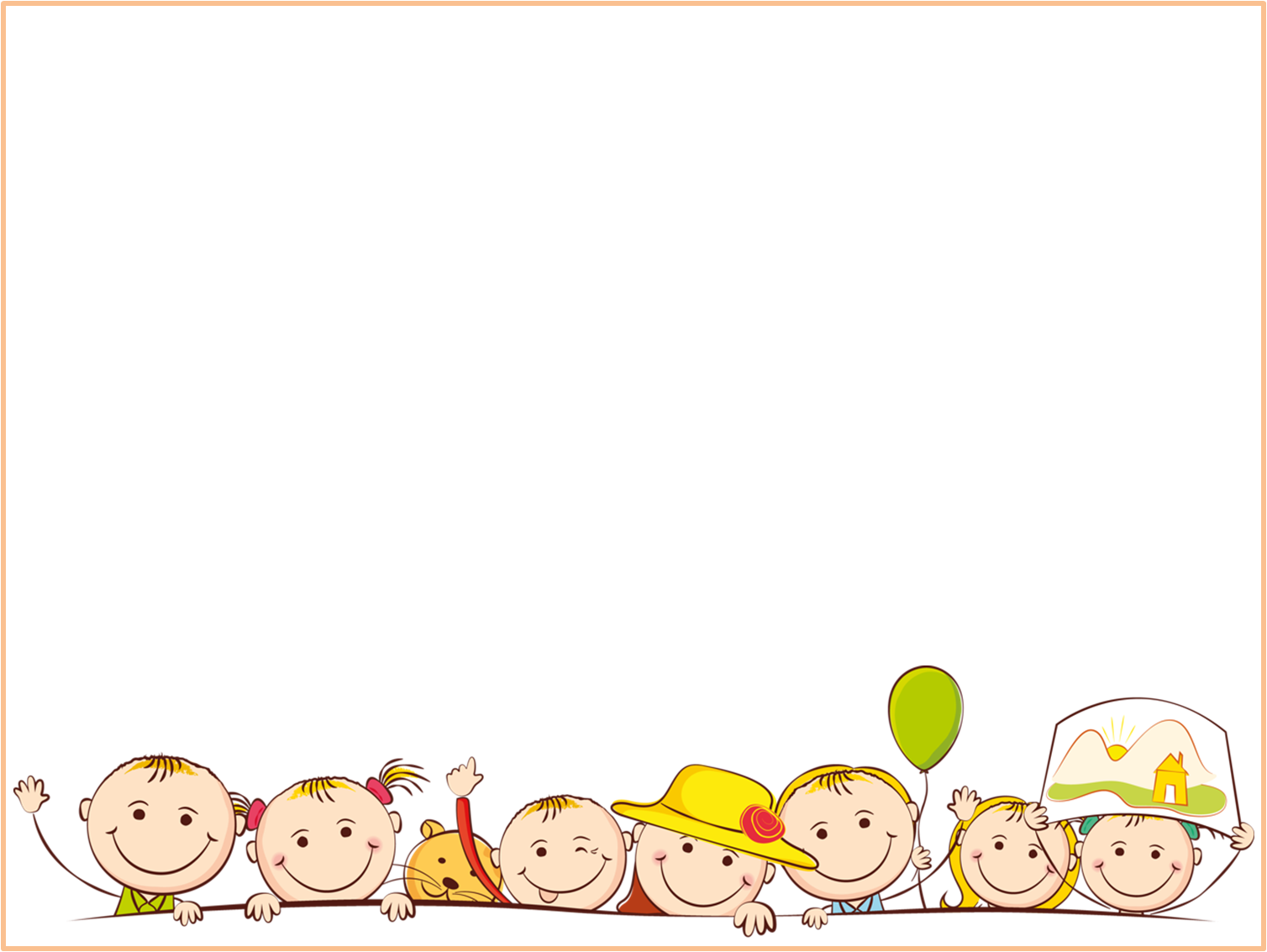 Актуальность
Современные требования к дошкольному образованию ориентируют педагогов на развивающее обучение, и предлагают использовать технологии, при которых дети будут заинтересованы в исследовании, самостоятельны в своих познаниях и инициативны.
Наиболее интересной из методик для всестороннего  развития  детей дошкольного 
возраста является дидактическое пособие Марии Монтессори « Бизиборд» –развивающая доска , на которой размещались в своих иследованиях итальянский педагог –психолог  отмечала, что ребенок воспринимает информацию в большей степени через сенсорные ощущения таким образом, развивая мелкую моторику в связи с этим и была создана первая  «Бизиборд» - доска на которой размещались дверные защелки, цепочки, выключатели.
В современных «Бизибордах» количество деталей существенно увеличилось. Появилось множество вариаций, теперь на них располагают шнуровки, замочки, молнии, мешочки, все это активно способствует превратить развивающие занятия  в игру и помогает активизировать деятельность детей.
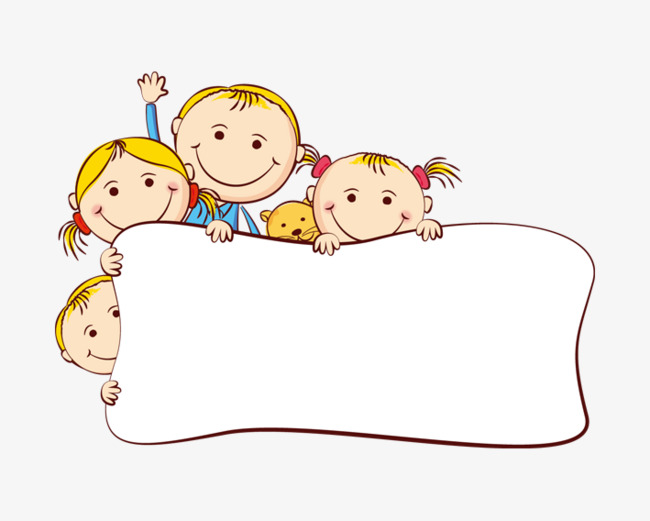 «Детей учит то, что их окружает»
Мария Монтессори
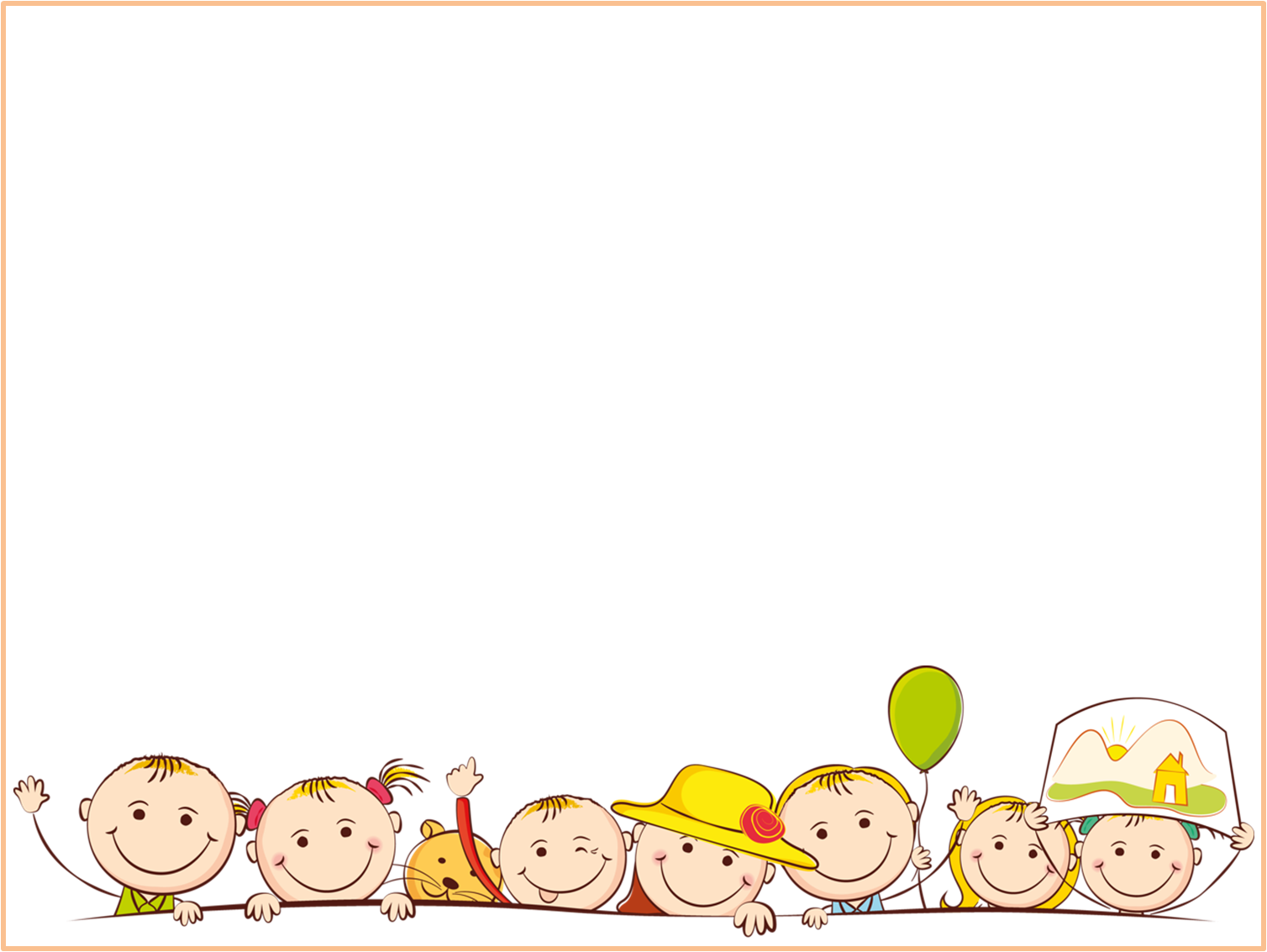 Цель:
Создание развивающей доски «Бизиборд», для разностороннего развития детей дошкольного возраста.
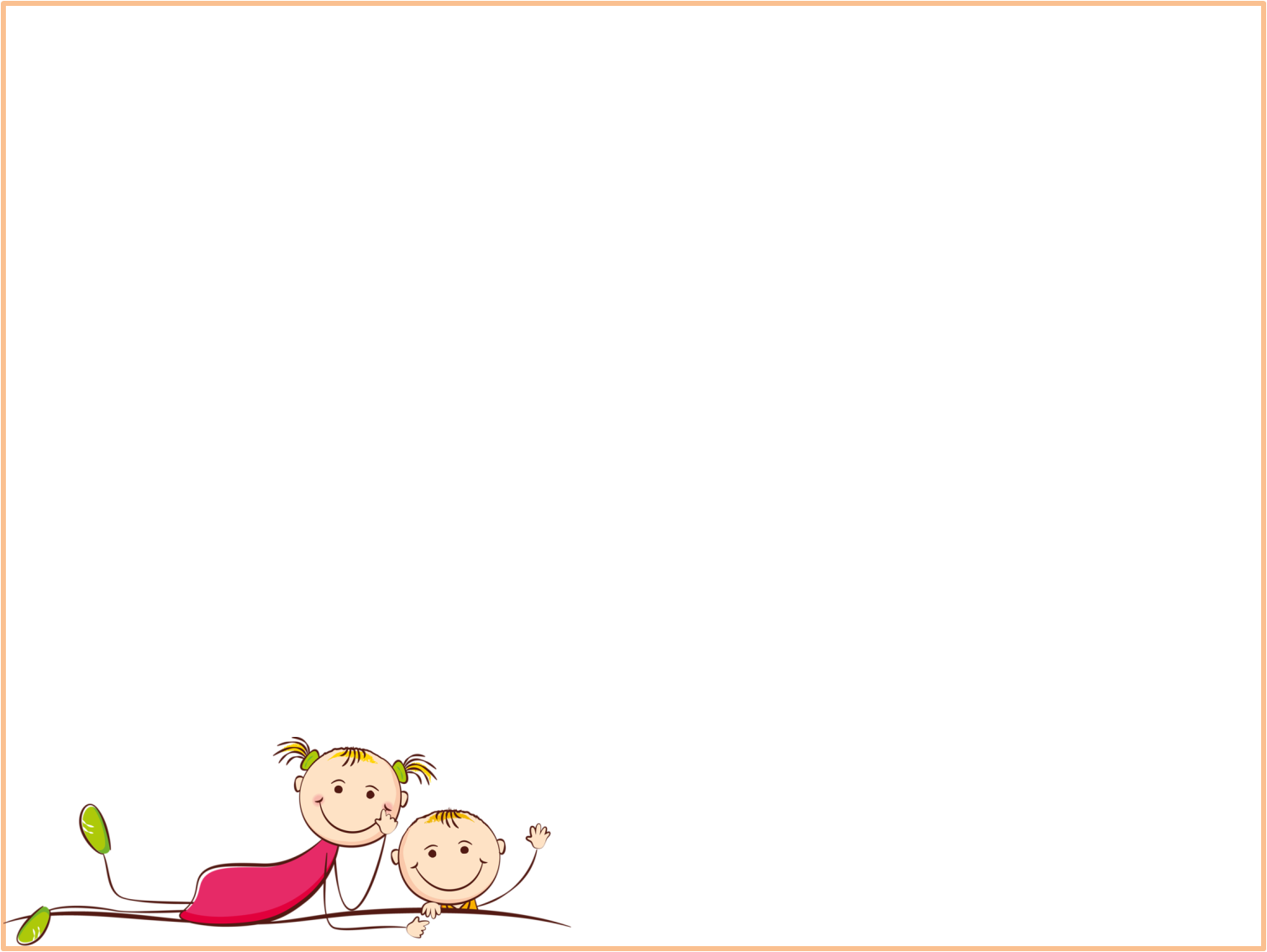 « Бизиборды» развивают в детях:
Моторику рук и речь детей;
Навыки самообслуживания;
Логическое мышление и внимание;
Самостоятельность и инициативность;
Усидчивость;
Любознательность.
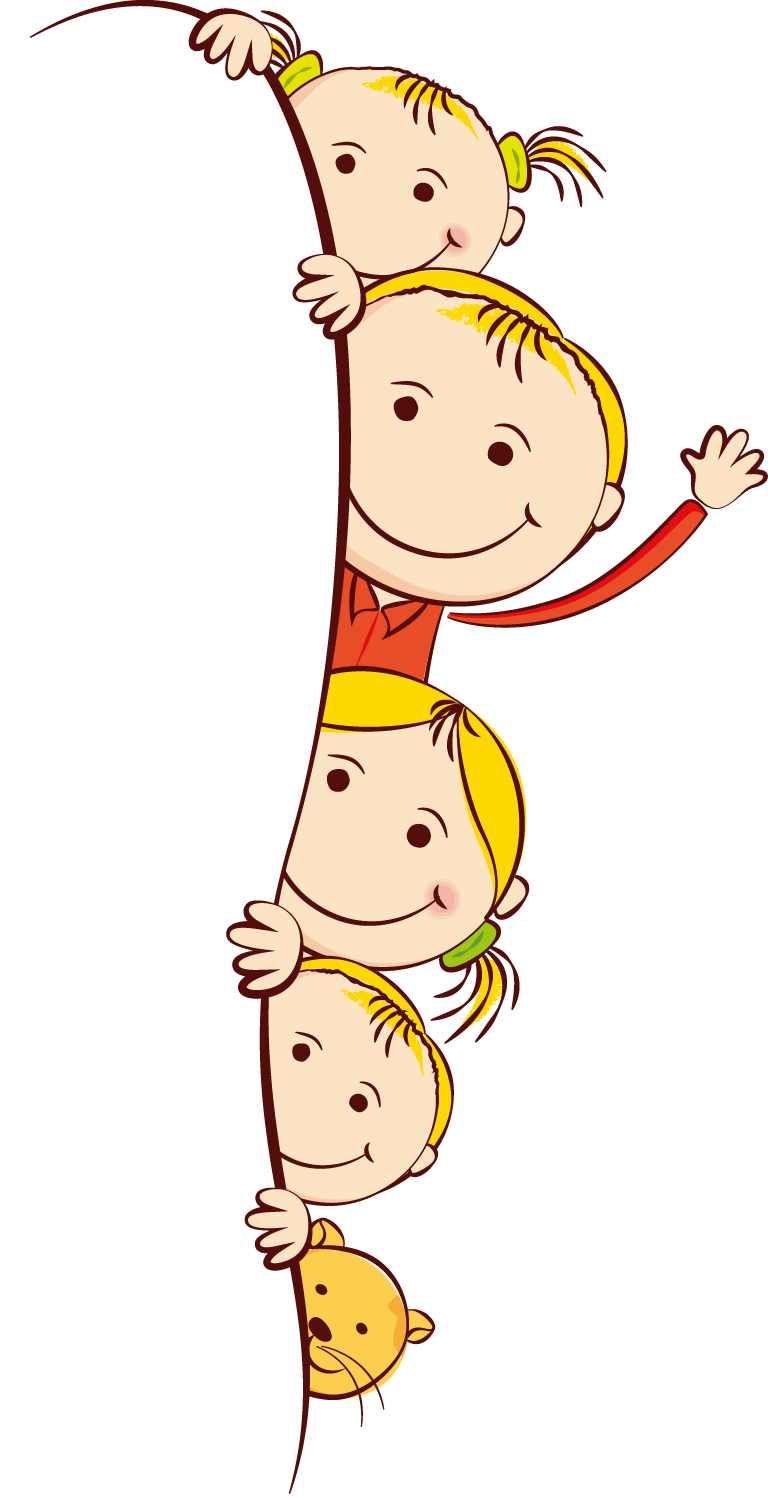 Виды «Бизибордов»
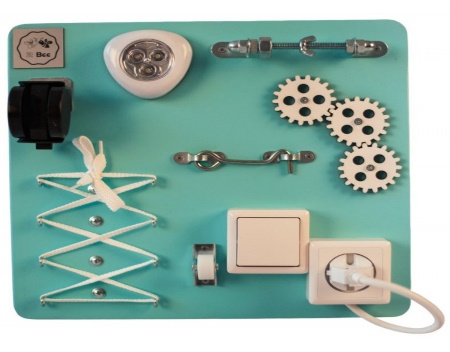 Мини «Бизиборд»


Мягкий «Бизиборд»


«Бизикуб»


Двусторонний «Бизиборд»
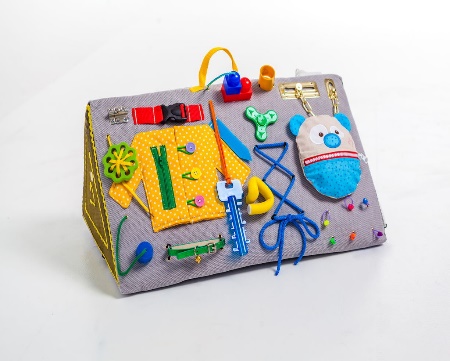 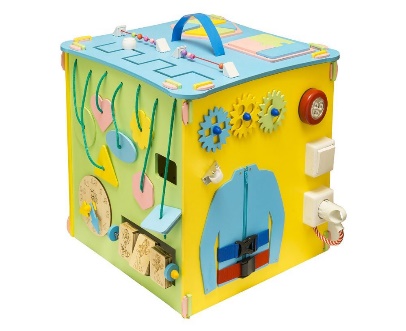 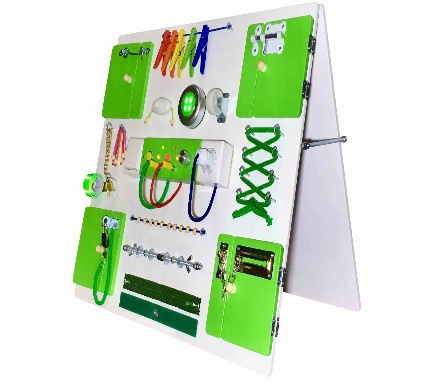 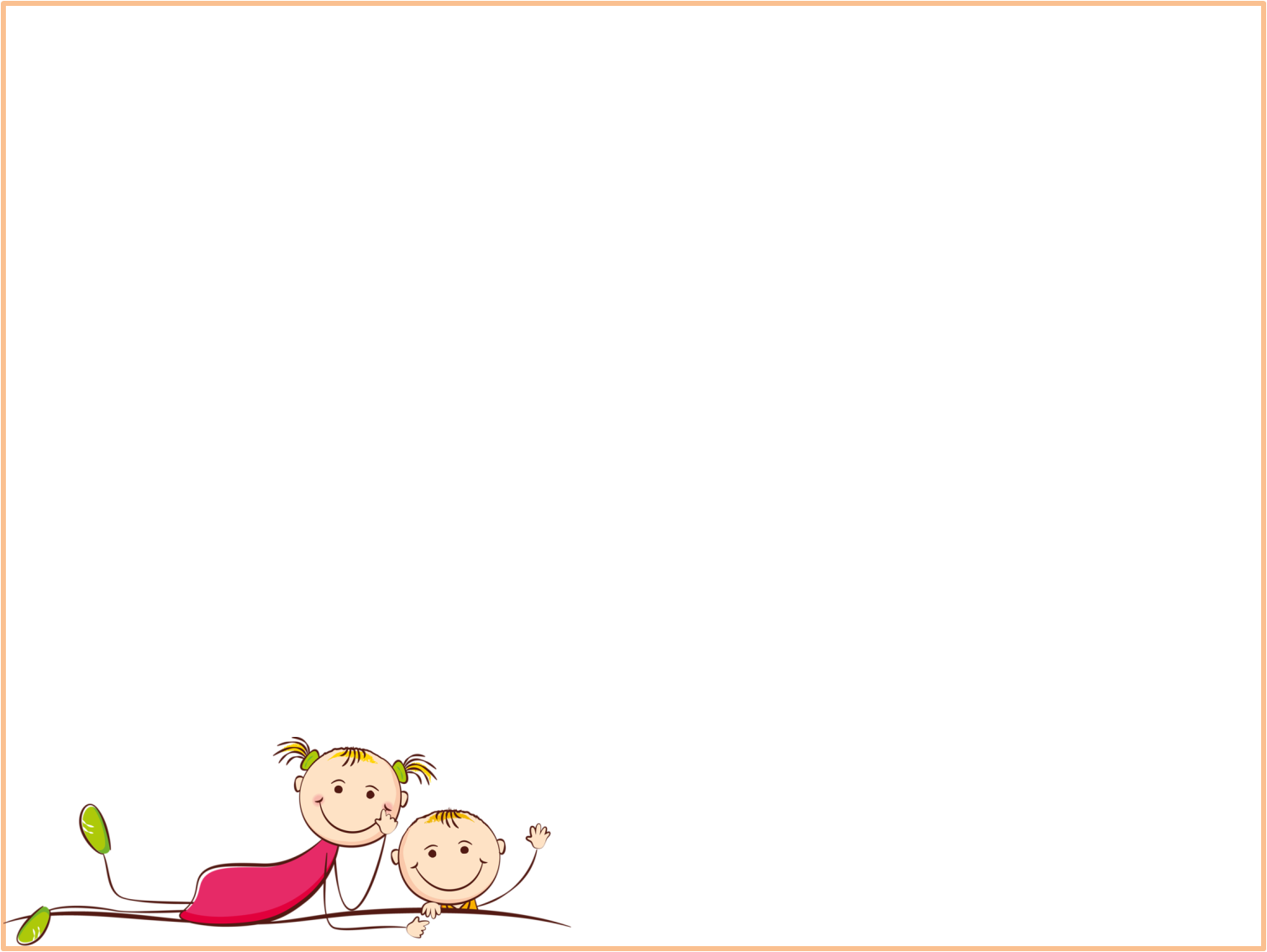 «Бизиборды» своими руками в форме геометрических фигур
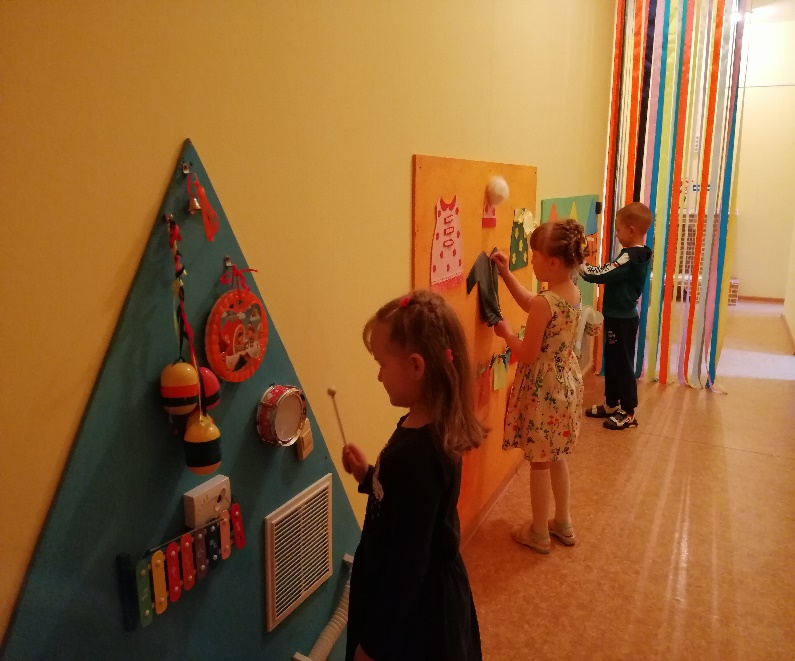 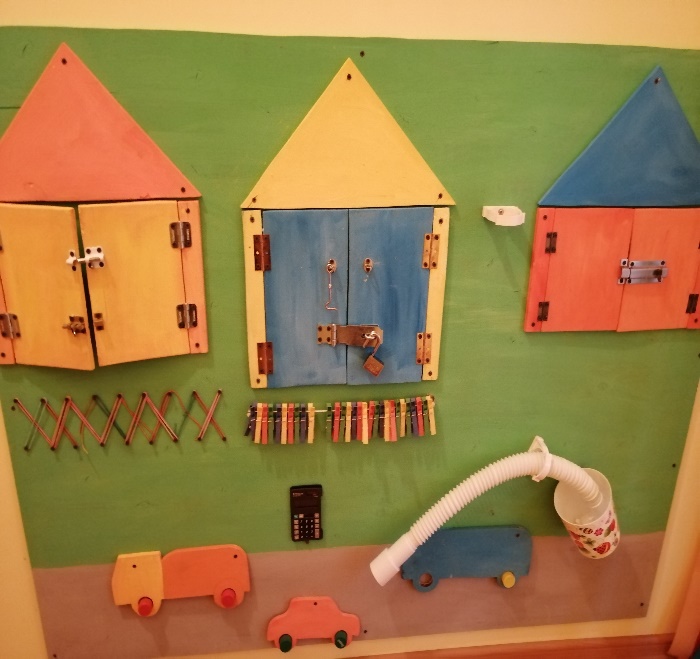 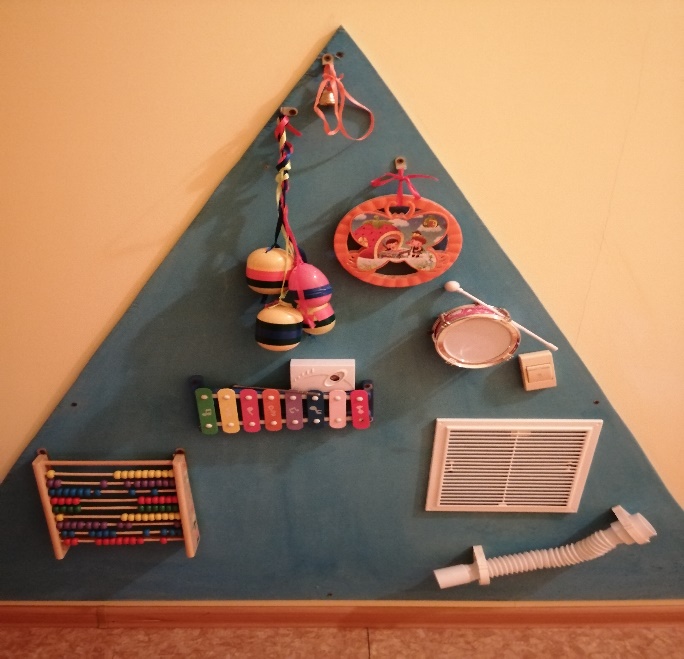 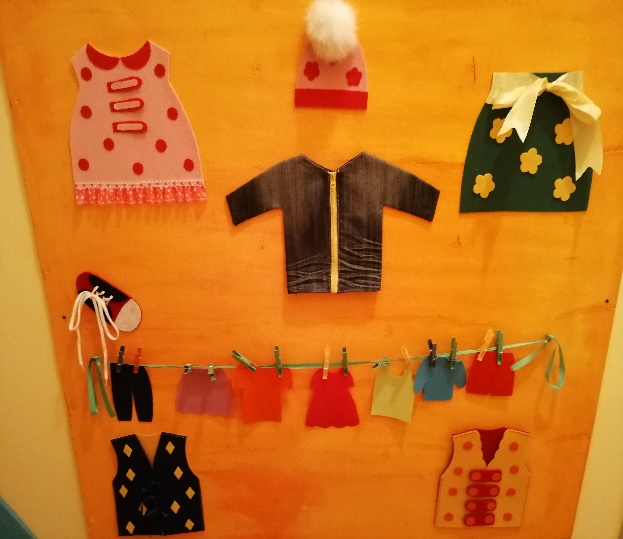 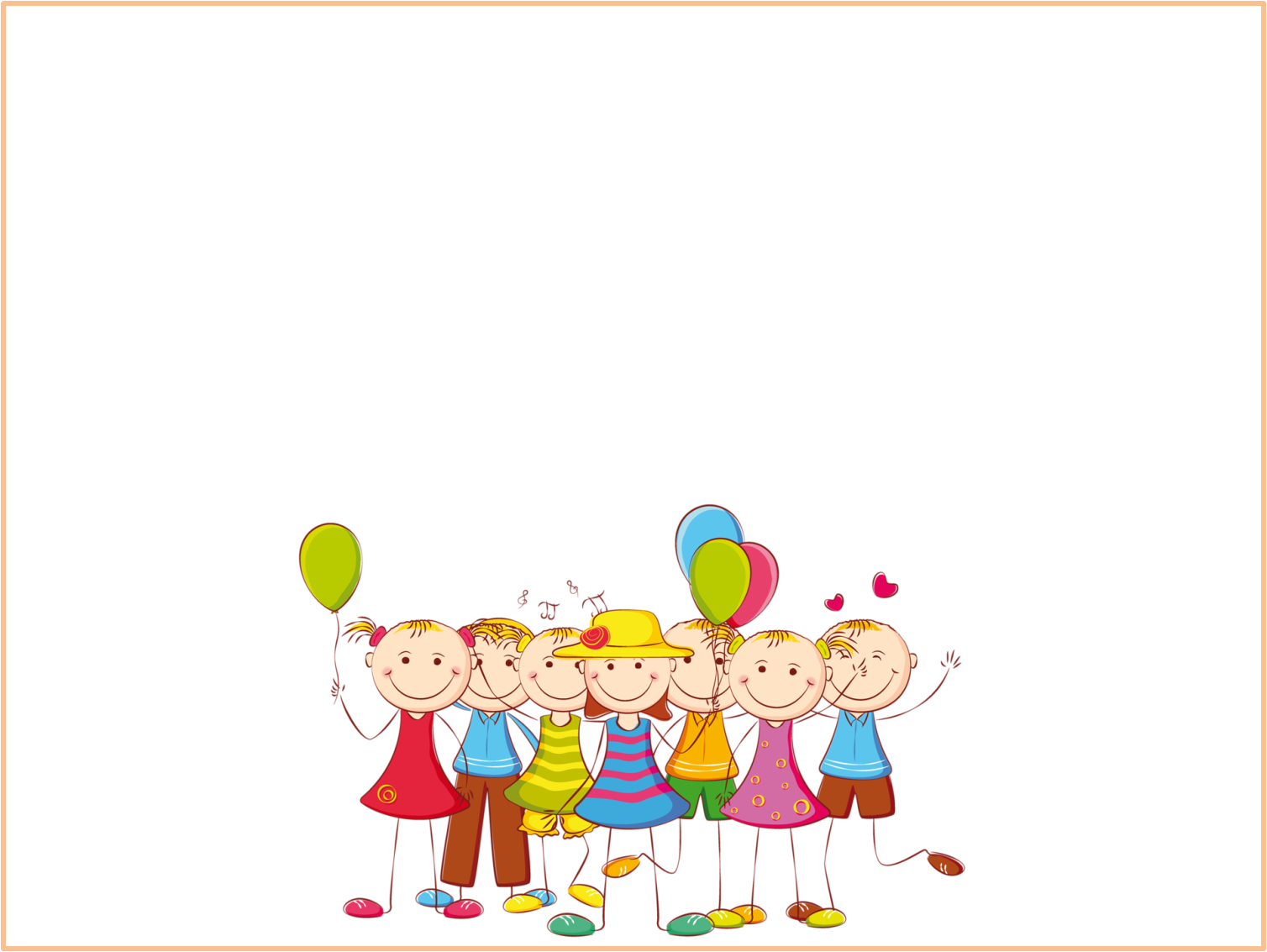 Спасибо за внимание!